Уфк  по ульяновской области
Представление отчетности по национальным проектам ф.0503738-НП
Жаднова Валентина Ивановна
Старший казначей Отдела  бюджетного учета и отчетности по операциям бюджетов
www.roskazna.ru
г. Ульяновск , июль 2020 год
Представление Отчетности                                           по национальным проектам
Уфк  по ульяновской области
1
Периодичность представления Отчетности                                            по национальным проектам ф.0503738-НП
Уфк  по ульяновской области
Отчет об обязательствах учреждения, содержащий данные о принятии и исполнении учреждением обязательств в ходе реализации национальных проектов (программ), комплексного плана модернизации и расширения магистральной инфраструктуры (региональных проектов в составе национальных проектов) 

Отчет (ф. 0503738-НП)
Периодичность представления – ежемесячно
2
Сроки, порядок представления и проверки отчета ф.053738-НП
Уфк  по ульяновской области
28 число месяца
4 рабочих дня
АУБУ, ФО, ГВБФ, ГРБС БФ
ТОФК
ф. 0503738-НП
ПРЕДСТАВЛЕНИЕ
ПРОВЕРКА
3
4
Особенность проверки отчетности ф.0503738-НП
Уфк  по ульяновской области
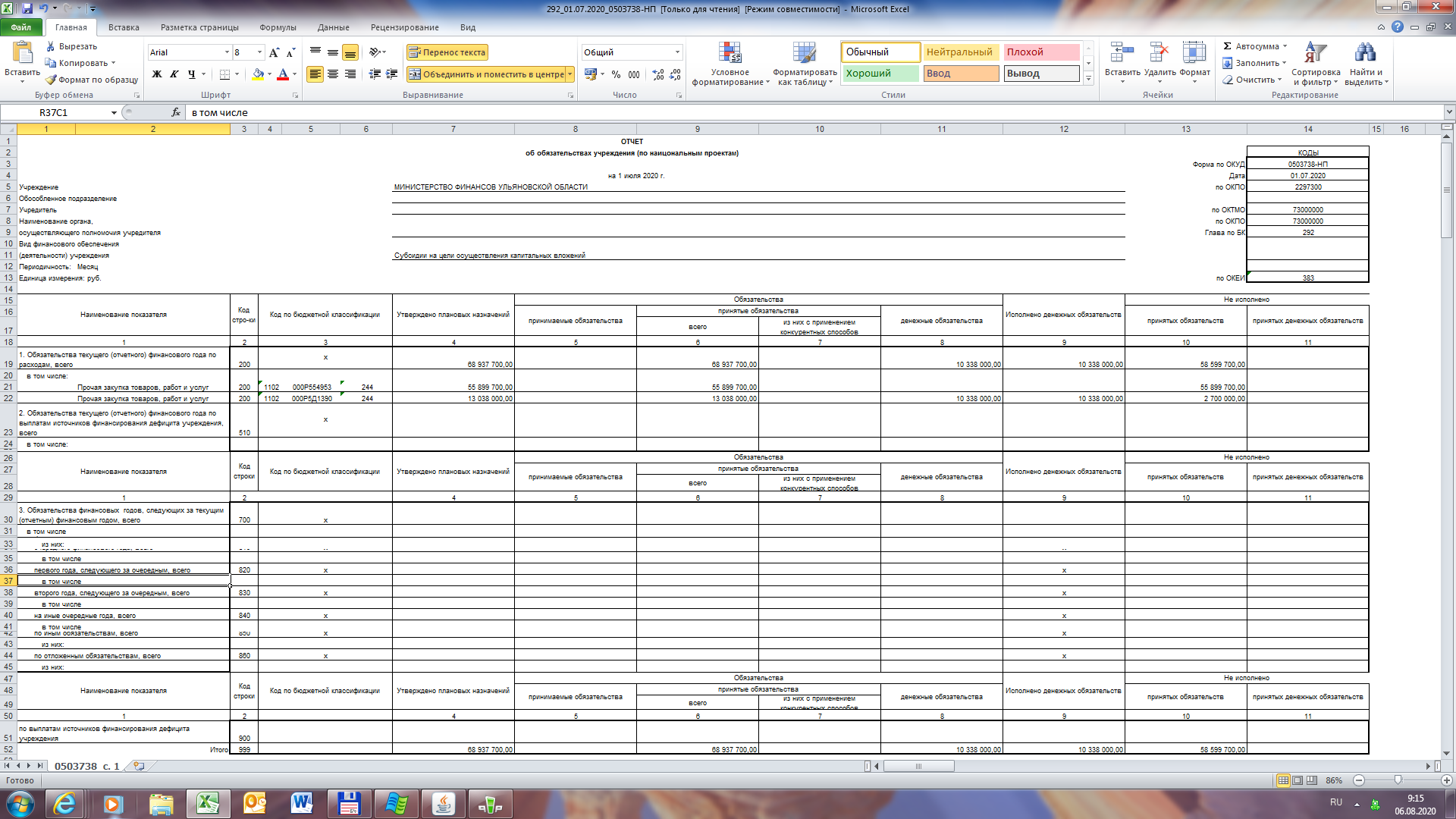 Специалист Отдела ОБУ и О  ТОФК (далее –специалист ТОФК) проверяет контрольные соотношения согласно письма Федерального Казначейства 07.02.2020 № 07-04-05/02-2373 и приложения 1 к письму Федерального Казначейства 07.02.2020 № 07-04-05/02-2373.
4
5
Целевые статьи расходов по национальным проектам
Уфк  по ульяновской области
5
Принятие ТОФК отчетов ф.0503738-НП                               в ПУиО ГИИС "Электронный бюджет
Уфк  по ульяновской области
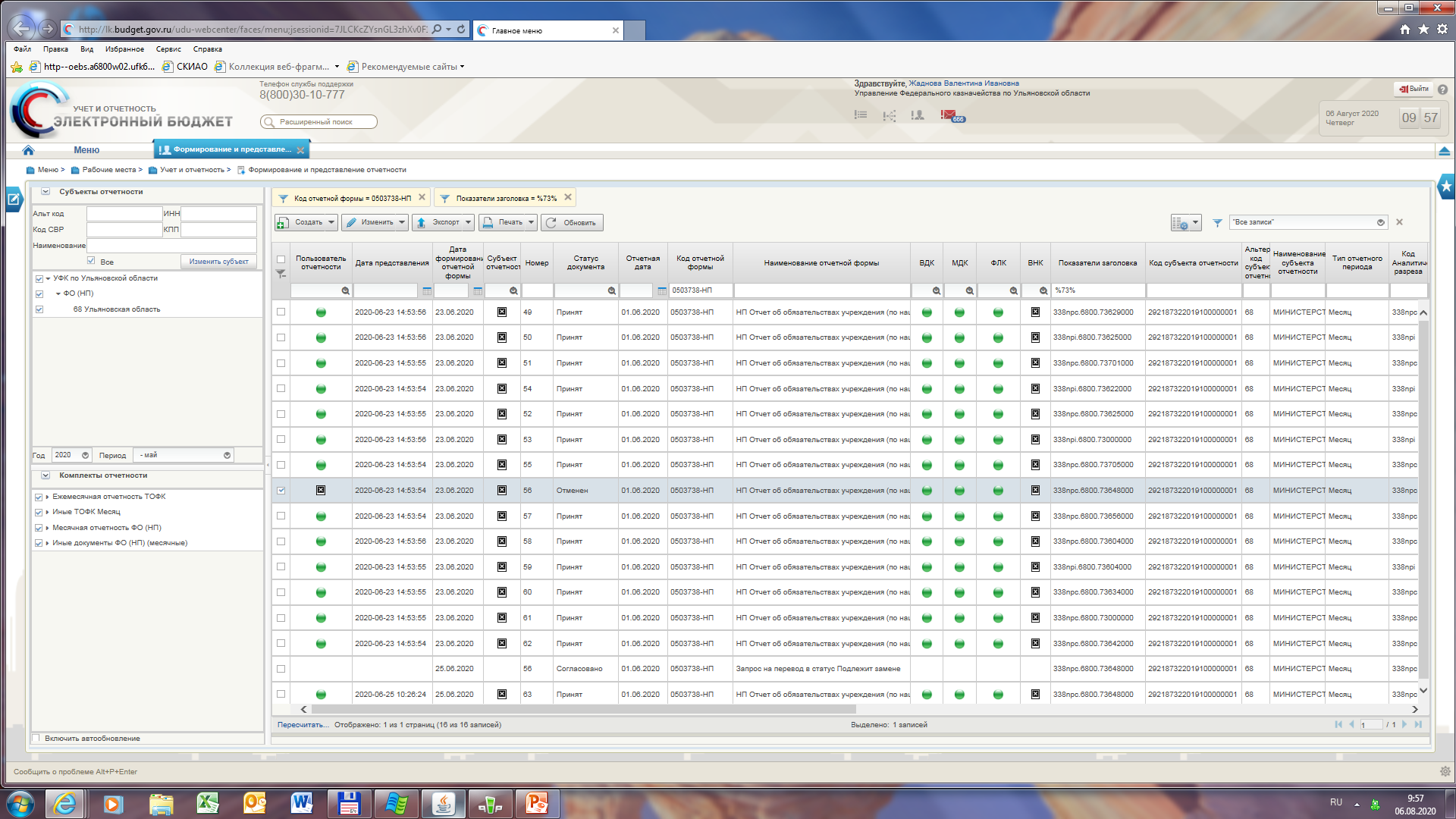 6
Анализ протоколов  контролей ф.0503738-НП
Уфк  по ульяновской области
По результатам анализа протоколов контролей, сформированных в ПУиО ГИИС «Электронный бюджет», в случае принятия решения о необходимости корректировки отчетности, специалист  ТОФК осуществляет отмену представленного отчета и координацию процесса его замены финансовым органом субъекта Российской Федерации в срок до четырех календарных дней с момента его фактического представления в ПУиО ГИИС «Электронный бюджет».

       После принятия всех Отчетов ф. 0503738-НП специалист ТОФК извещает Отдел консолидированной, бюджетной и бухгалтерской  отчетности МОУ ФК о принятии всех отчетов финансового органа субъекта Российской Федерации. Далее, в случае необходимости замены принятого отчета, ТОФК согласовывает с Отделом консолидированной, бюджетной и бухгалтерской отчетности МОУ ФК возможность его замены.
7
Нормативно-правовые акты , регламентирующие представление и проверку отчета (ф. 0503738-НП)
Уфк  по ульяновской области
Нормативно-правовые акты , регламентирующие проверку формы 0503128-НП:

Приказ МФ Российской Федерации от 20.08.2019 № 131н «О внесении изменений в Инструкцию о порядке составления и представления годовой, квартальной и месячной отчетности об исполнении бюджетов бюджетной системы Российской Федерации, утвержденную приказом Министерства финансов Российской Федерации от 28.12. 2010 № 191н»

Письмо Федерального Казначейства 09.09.2019 № 07-04-05/02-19361
        Приложение № 1 к письму Федерального казначейства 09.09.2019 № 07-04-05/02-19361 
        Приложение № 2 к письму Федерального казначейства 09.09.2019 № 07-04-05/02-19361 

 3.    Письмо Федерального Казначейства 07.02.2020 № 07-04-05/02-2373
9
Уфк  по ульяновской области
Спасибо за внимание!